Testzahlen und Positivquote
Auslastung der Kapazitäten
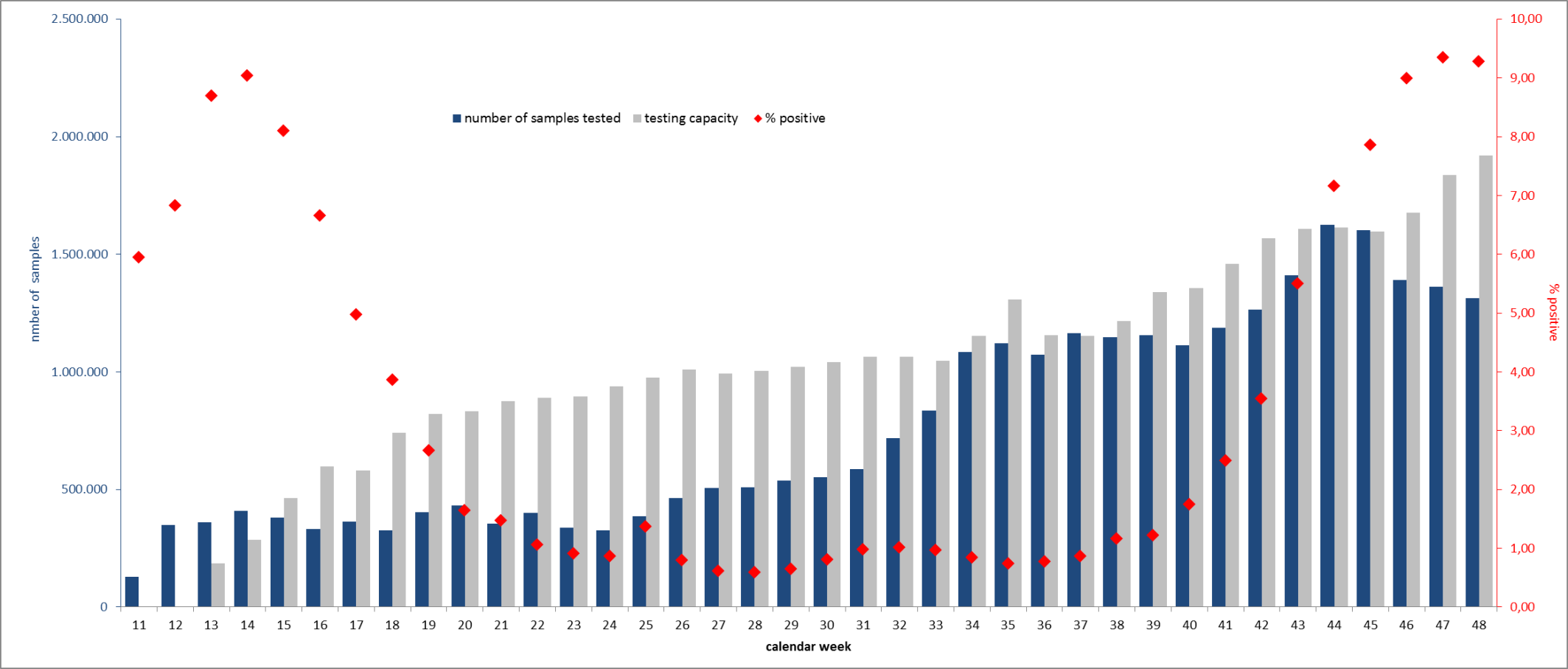 Probenrückstau